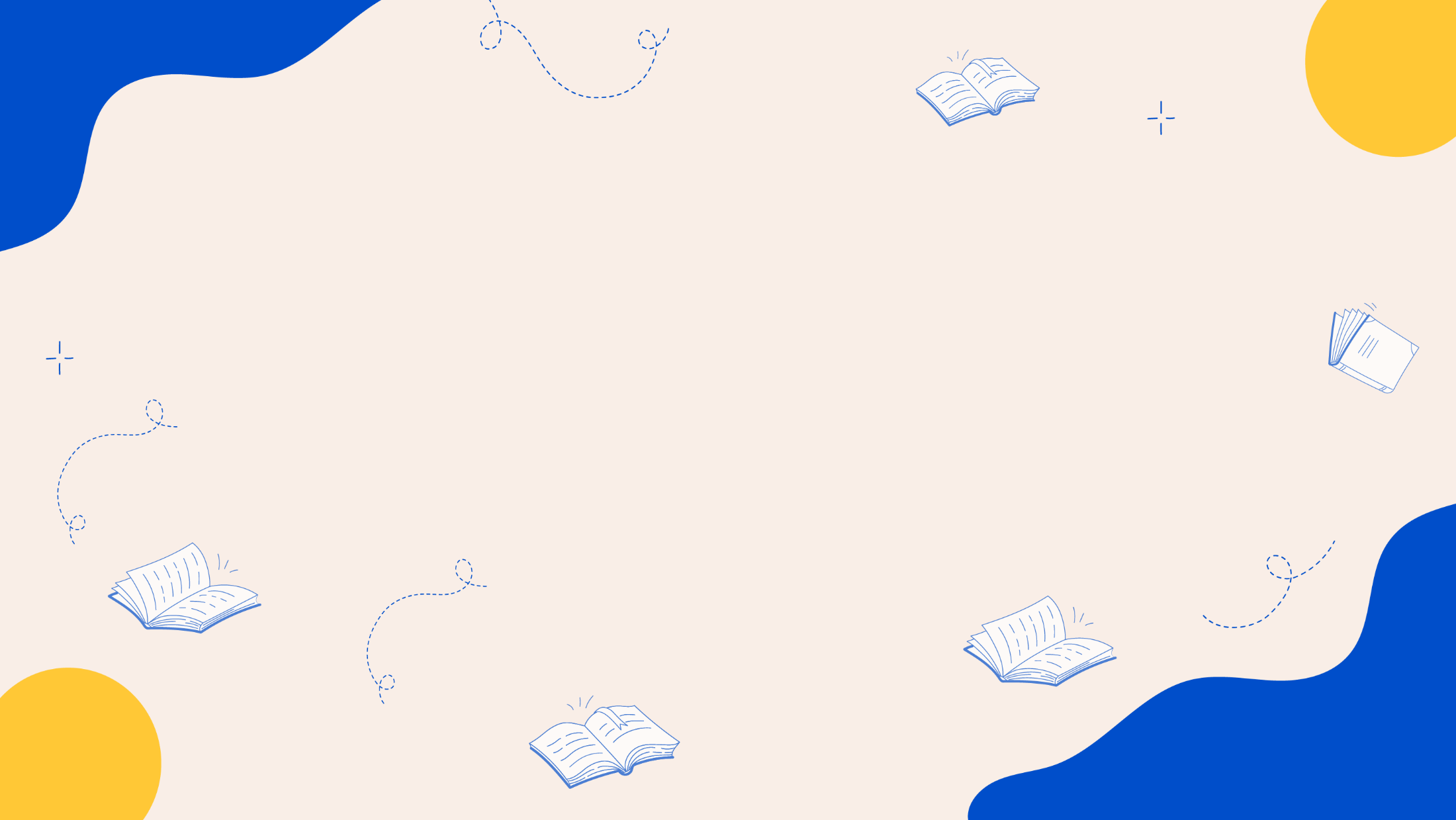 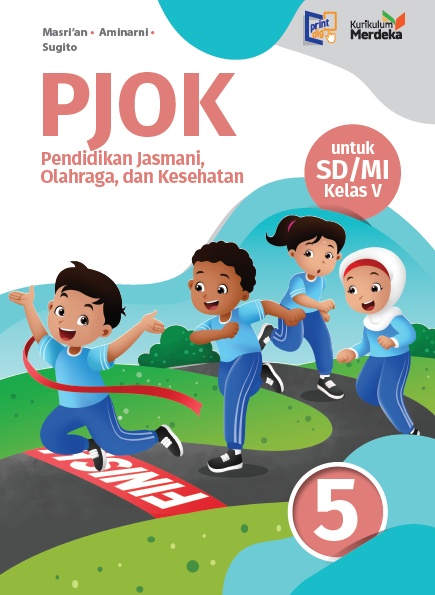 MEDIA MENGAJAR
Pendidikan Jasmani, Olahraga, dan Kesehatan
UNTUK SD/MI KELAS 5
Bab
3
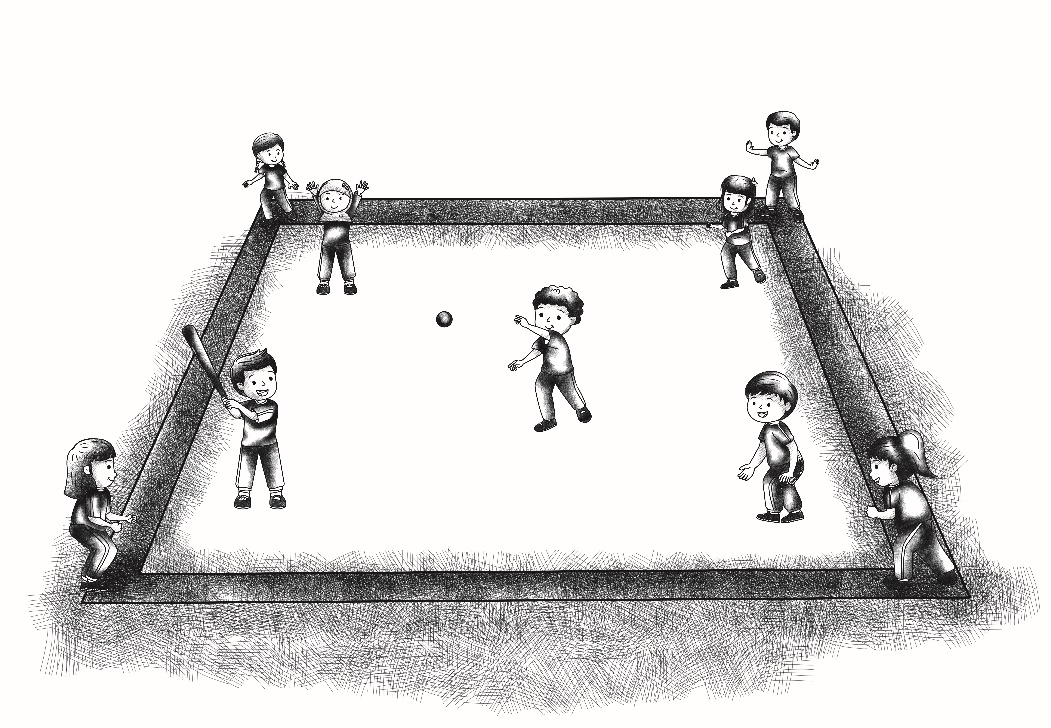 Tujuan Pembelajaran
Setelah mempelajari materi pada bab ini,  peserta didik diharapkan dapat :
3.1 Menjelaskan variasi gerak melempar, menangkap, dan memukul bola dalam permainan kasti; 
3.2 Menjelaskan cara berlari menuju tempat hinggap dalam permainan kasti;
PERMAINAN LAPANGAN
3.3 Memperagakan cara mematikan lawan dalam permainan kasti; 
3.4 Menjelaskan gerak dasar melempar, menangkap, dan memukul bola dalam permainan bola bakar; 
3.5 Memperagakan cara berlari dan membakar bola dalam permainan bola bakar.
[Speaker Notes: Jika terdapat gambar cantumkan sumber gambar dgn ukuran font 10pt]
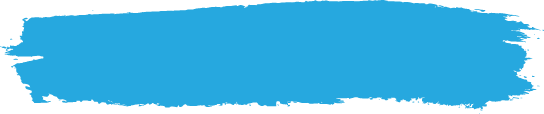 A. Permainan Kasti
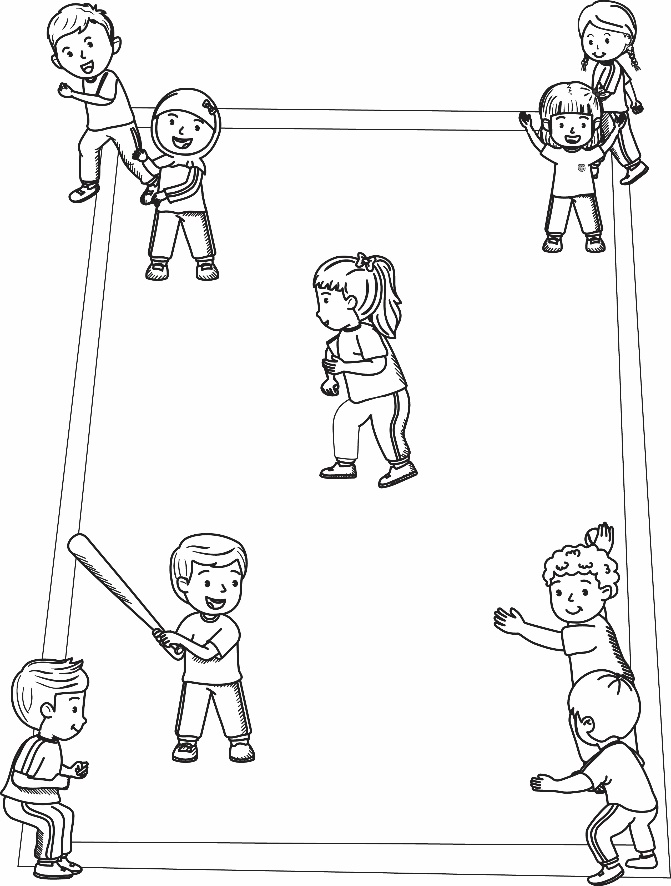 Permainan kasti merupakan permainan tradisional yang sudah ada sejak zaman dulu. 

Untuk dapat bermain kasti dengan baik dan benar, pemain harus menguasai beberapa variasi gerak dasarnya seperti melempar, menangkap, memukul bola, dan berlari.
1. 	Variasi Gerak Melempar Bola
Salah satu teknik yang harus dikuasai dalam permainan kasti adalah teknik melempar bola. 

Variasi gerakan melempar bola seperti lemparan atas, lemparan datar, ataupun lemparan bawah dapat dimanfaatkan untuk latihan supaya lebih terampil melakukan gerakan melempar.
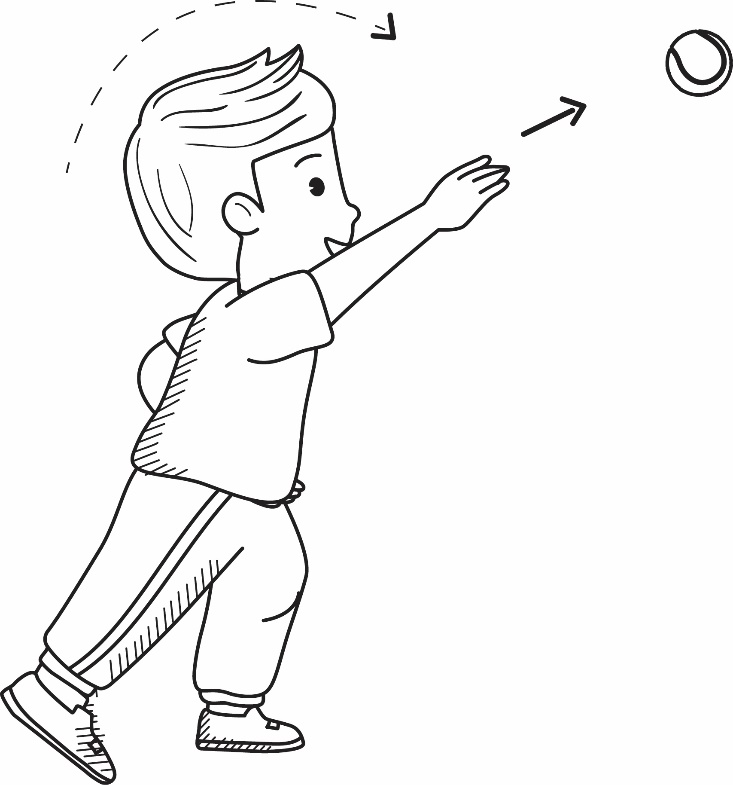 Berikut contoh variasi gerakan melempar bola
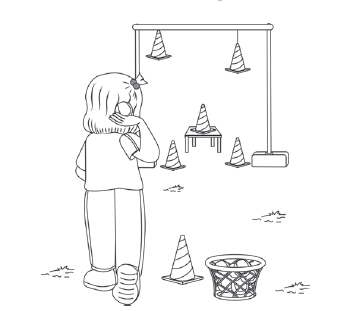 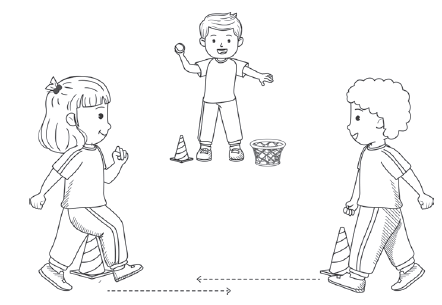 Melempar bola ke sasaran diam.
Melempar bola ke sasaran bergerak.
2. 	Variasi Gerak Menangkap Bola
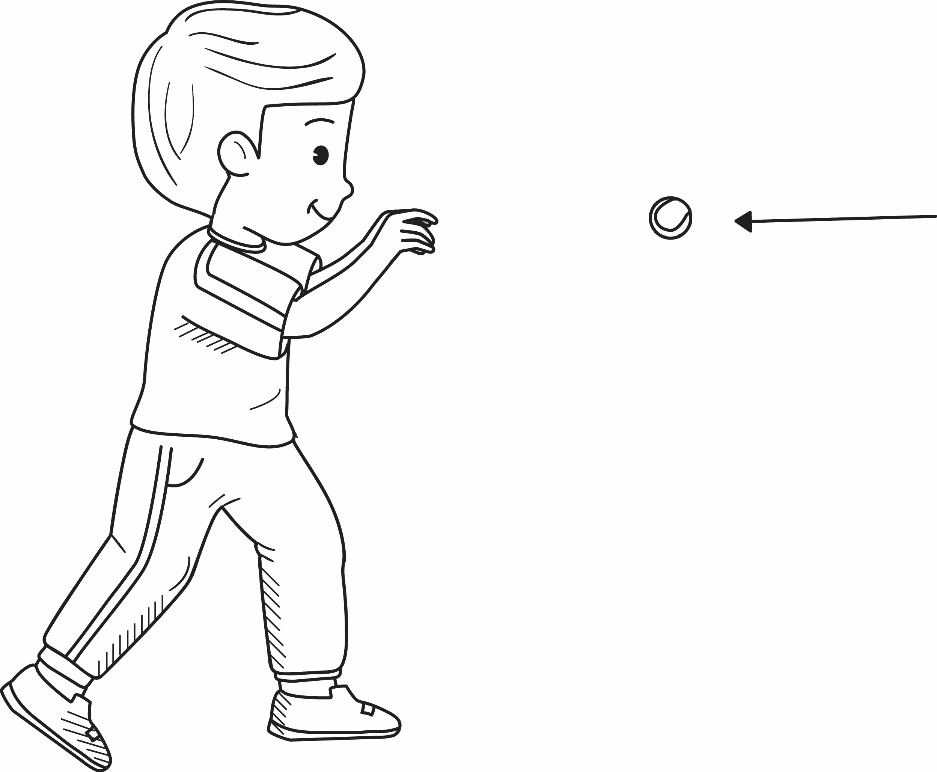 Teknik menangkap bola memerlukan ketangkasan tubuh yang baik agar dapat bergerak atau berlari dengan cepat di lapangan.
Berikut contoh variasi gerakan menangkap bola
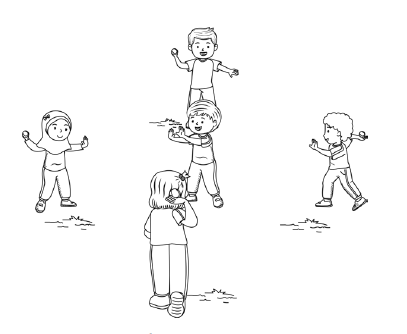 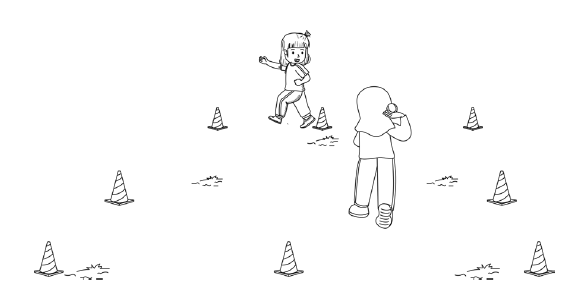 Menangkap bola sambil memutar badan.
Menangkap bola sambil berlari.
3. 	Variasi Gerak Memukul Bola
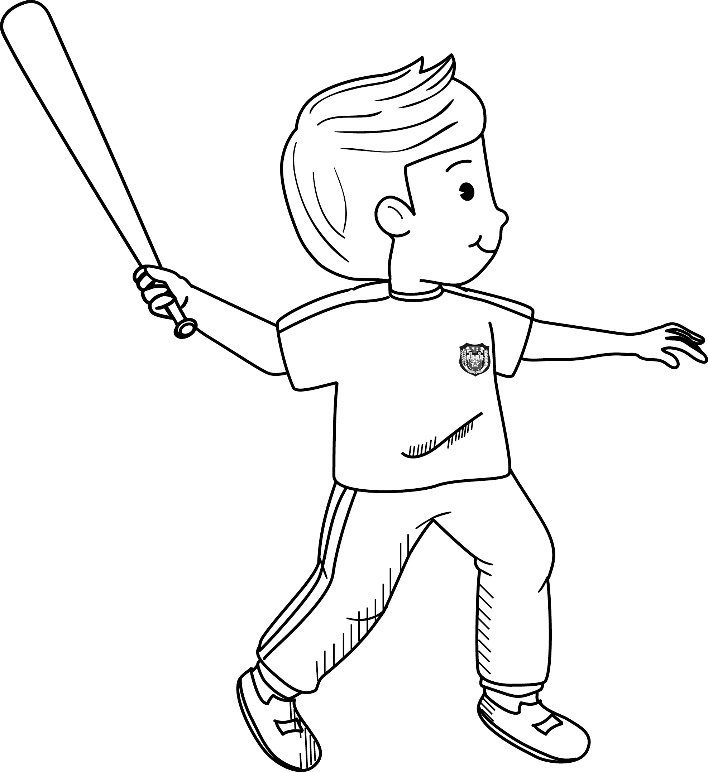 Gerakan memukul bola pada permainan kasti dilakukan dengan cara mengayunkan alat pemukul ke arah datangnya bola.
Berikut contoh variasi gerakan memukul bola
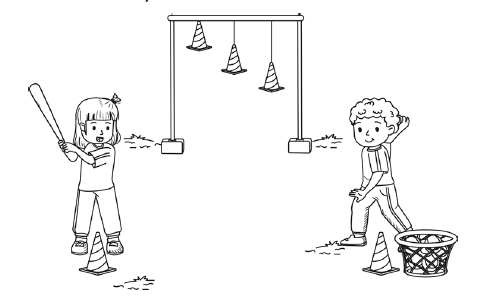 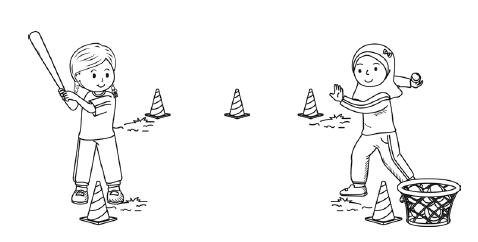 Memukul bola ke sasaran ujung kanan, kiri, dan tengah lapangan.
Memukul bola ke sasaran 
yang digantung.
4. 	Cara Berlari Menuju Tempat Hinggap
Dalam permainan kasti, pemain harus dapat berlari cepat, memahami rute untuk berlari, dan pandai membaca keadaan sekitar.
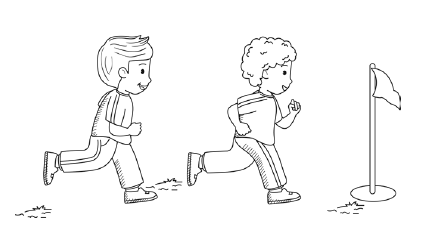 Hal ini karena seorang pemain harus berlari ke tempat hinggap setelah memukul bola dan berlari agar tidak terkena lemparan bola dari pihak lawan.
Berikut variasi gerakan berlari
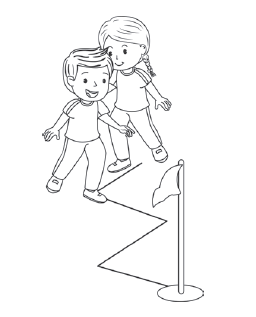 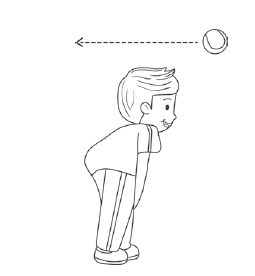 Berlari dengan arah berkelok-kelok atau zig-zag.
Berlari menghindari bola.
5. 	Cara Mematikan Lawan
Regu pemukul akan bergiliran memukul bola dan berlari ke tempat hinggap sampai kembali ke ruang bebas. Regu penjaga akan menjaga lapangan sampai bisa mematikan lawan.
Berikut cara mematikan lawan dalam permainan kasti. 
Melemparkan bola mengenai tubuh pemukul atau pelari. 
Menangkap bola pukul sebanyak tiga kali. 
Membakar ruang bebas.
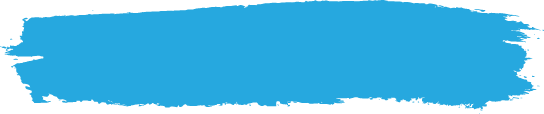 B. Permainan Bola Bakar
Permainan bola bakar mirip dengan permainan rounders, softball, dan kasti. Perbedaannya terletak pada aturan permainan yang diubah atau dimodifikasi.
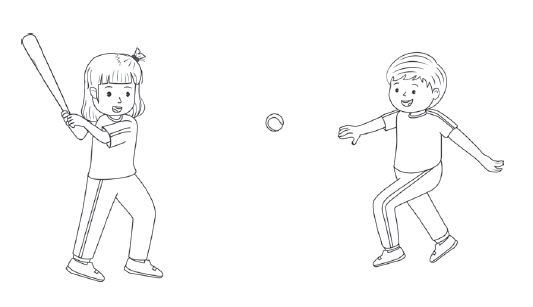 Permainan bola bakar berasal dari negara Belanda. Permainan ini disebut juga dengan istilah slagball.
1. Gerak Dasar  Melempar Bola
Dalam permainan bola bakar, gerak dasar melempar bola digunakan untuk melambungkan bola ke pemukul dan melempar bola ke teman satu tim atau ke petugas pembakar bola.
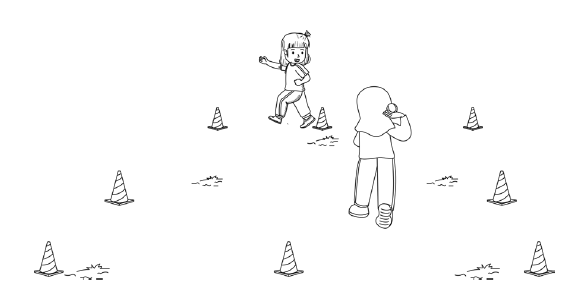 Berikut cara melempar bola dalam permainan bola bakar
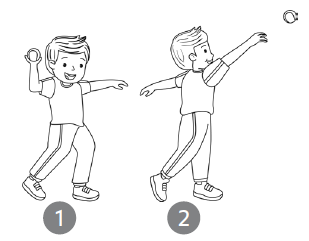 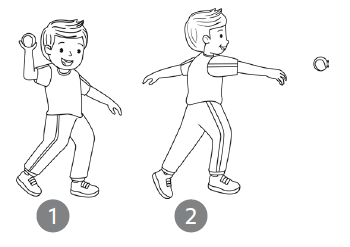 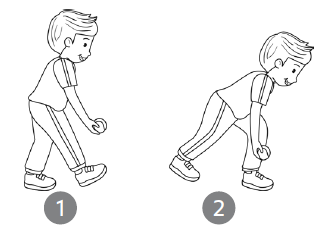 Melempar bola ke atas.
Melempar bola mendatar.
Melempar bola ke bawah.
2. Gerak Dasar  Menangkap Bola
Gerak dasar menangkap bola digunakan untuk menangkap bola dari teman satu tim. Berikut cara melatih gerakan menangkap bola.
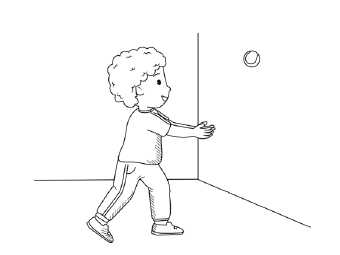 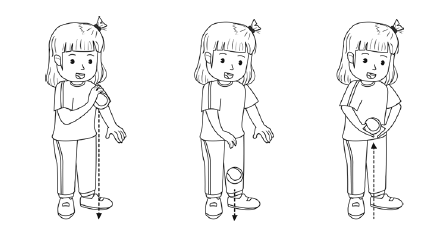 Menangkap bola pantul dari tembok.
Menangkap bola pantul dari lantai atau tanah.
3. Gerak Dasar  Memukul Bola
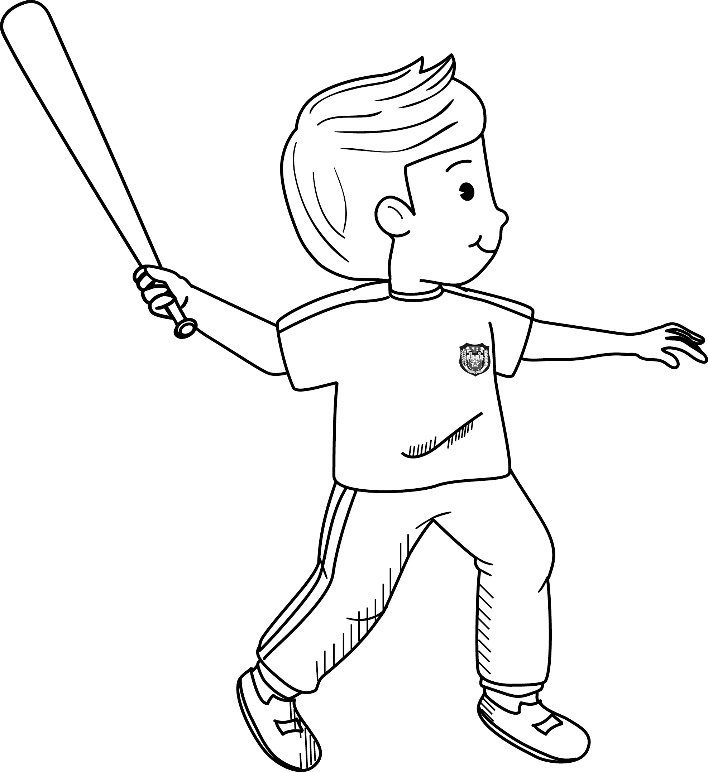 Keberhasilan pukulan dari seorang pemukul sangat menguntungkan bagi pemain. Seorang pemukul harus berusaha agar bola yang dipukul masuk ke dalam lapangan dan melesat jauh 
sehingga susah diambil oleh regu penjaga.
Berikut cara memukul bola dalam permainan bola bakar
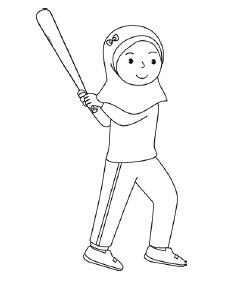 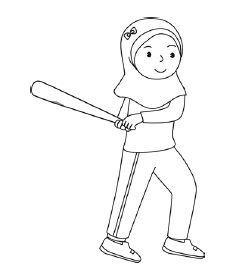 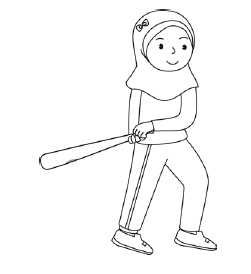 Memukul bola atas.
Memukul bola mendatar.
Memukul bola bawah.
4. Cara Berlari
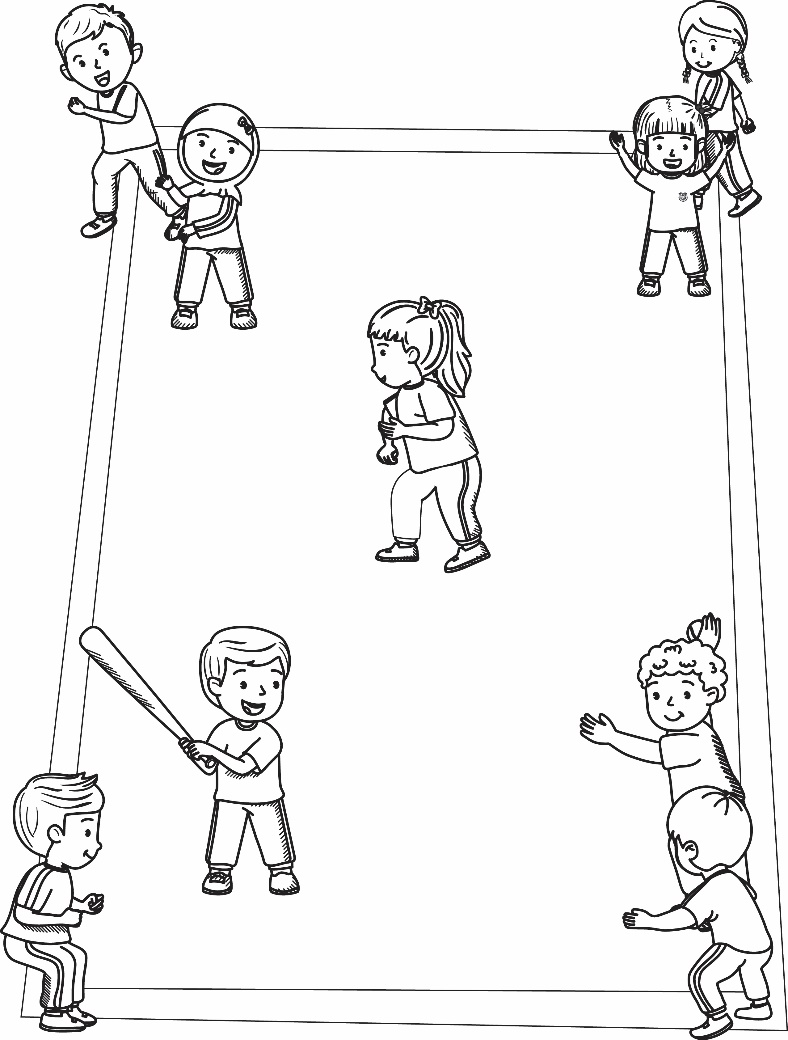 Pemain yang berhasil memukul bola, selanjutnya berlari secepat mungkin sebelum regu penjaga membakar bola atau melemparkan bola ke tong pembakaran. Cara berlari harus dilakukan di luar garis di antara dua tiang hinggap.
Pada permainan bola bakar, pelari tidak perlu memiliki keterampilan mengelak atau menghindari lemparan bola.
5. Cara Membakar Bola
Pembakar adalah seorang penangkap bola yang biasanya memiliki keterampilan yang lebih baik dari teman-teman dalam timnya. 

Seorang pembakar bertugas untuk menangkap bola dari teman satu timnya dan segera membakar bola dengan cara menjatuhkan bola ke tempat pembakaran yang telah disediakan.
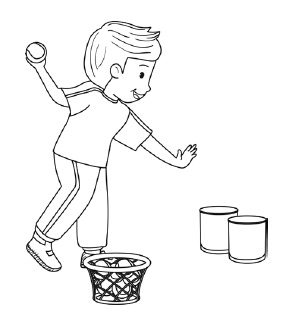